Economia nas Licitações
Apresentação
Fernando Borges dos Reis Barbosa
Administrador de Empresas pela Pontifícia Universidade Católica de Campinas PUCCAMP com Pós-graduação em Gestão Estratégica de Negócios pelo Instituto Nacional de Negócios Públicos – INPG. 
Cargo Atual: Analista Administrativo / Pregoeiro desde 2004, trabalhando em Licitações há 20 anos.
 
Cibele Brenelli Sartori Coiado
Administradora de Empresas pela ESAMC e Contadora pela UNIESP. Especialização em Administração de Empresas pela FGV.
Cargo Atual: Analista Administrativo / Pregoeira desde 2012
Licitações
- Procedimento de compras que visa a contração mais vantajosa de produtos e serviços pela Administração Pública.
A crise no Brasil
A compra dos uniformes (bonés operacionais)
Valores unitários
*Valor estimado: Quanto a Administração pretende reservar para cada processo de aquisição.
 
Principais métodos:

-  Pesquisas de mercado com fornecedores e usuários;
-  Contratações anteriores do próprio órgão;
-  Tabelas disponibilizadas por órgãos oficiais, como por exemplo, a tabela do SINAPI (Sistema Nacional de Pesquisa de Custos e Índices da Construção Civil).
Preço estimado na SANASA
- Preços das pesquisas de mercado; 
- Últimas contratações da própria empresa de saneamento;
- Preços contratados em outras empresas, públicas ou privadas.
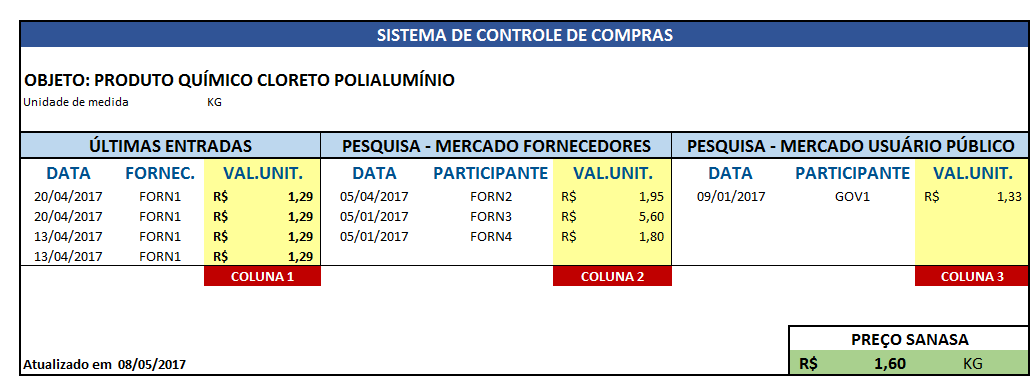 Uma visão mais desafiadora
Uma solução simples
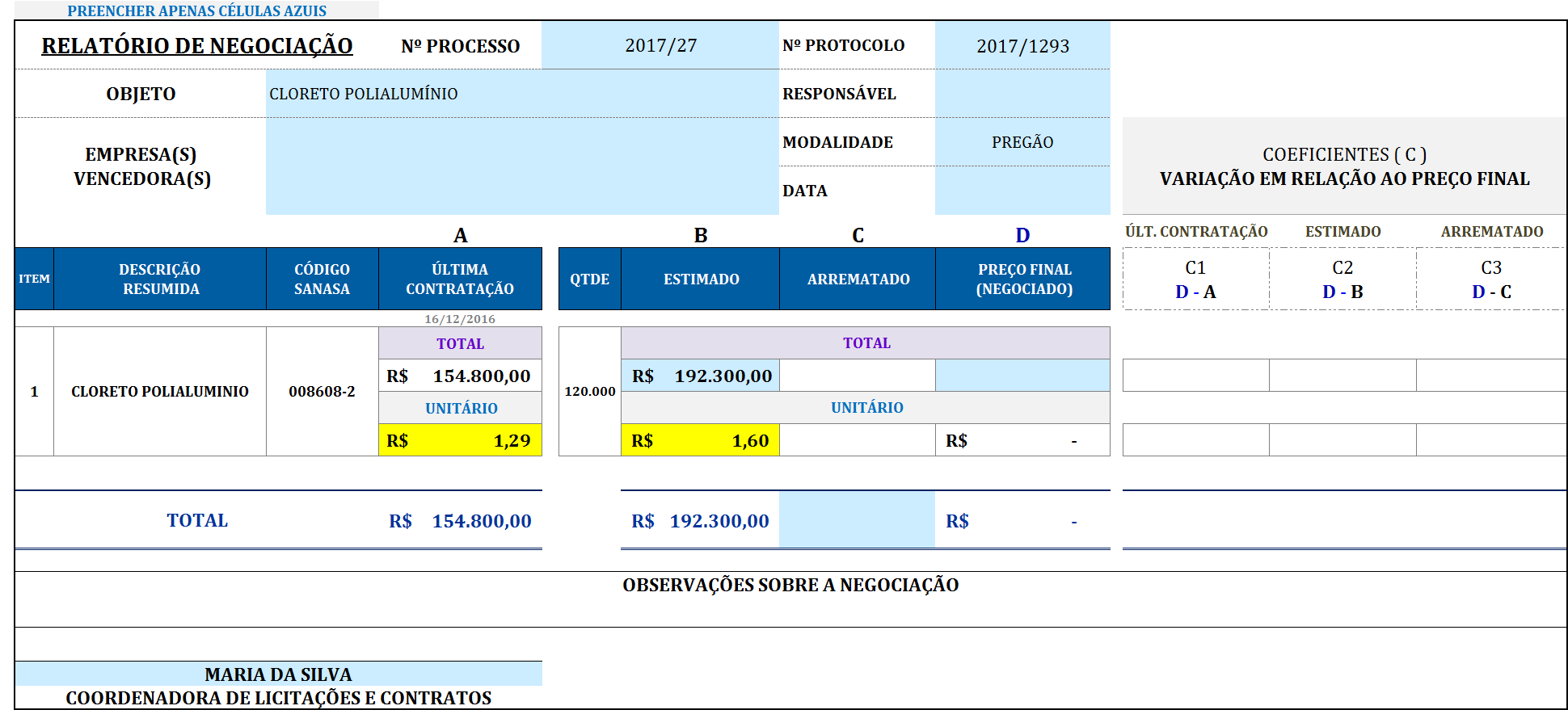 Uma solução simples
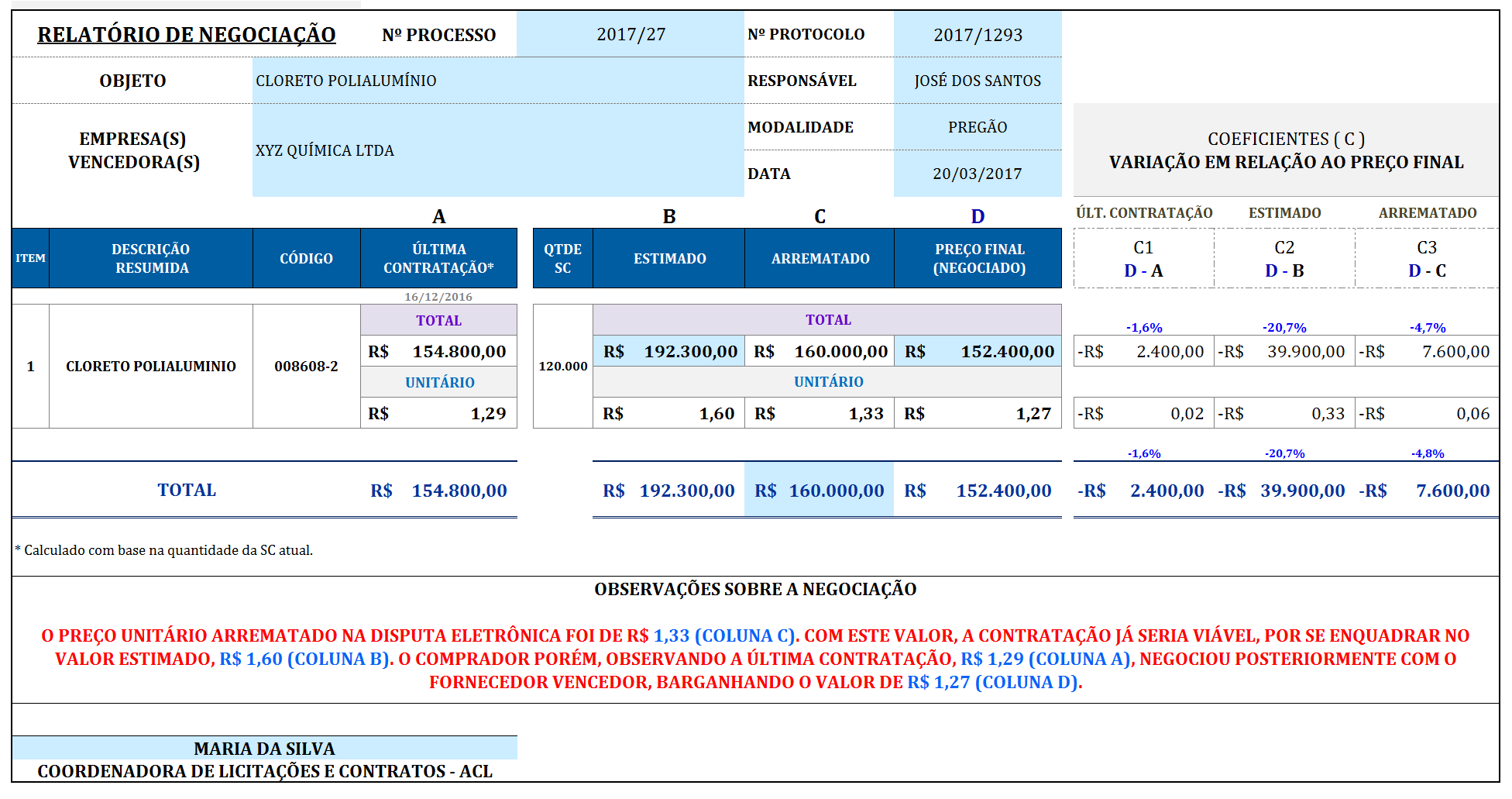 Exceções
Crise a favor
Resultados
COMPRAS E LICITAÇÕES – ACUMULADO DEZEMBRO 2015
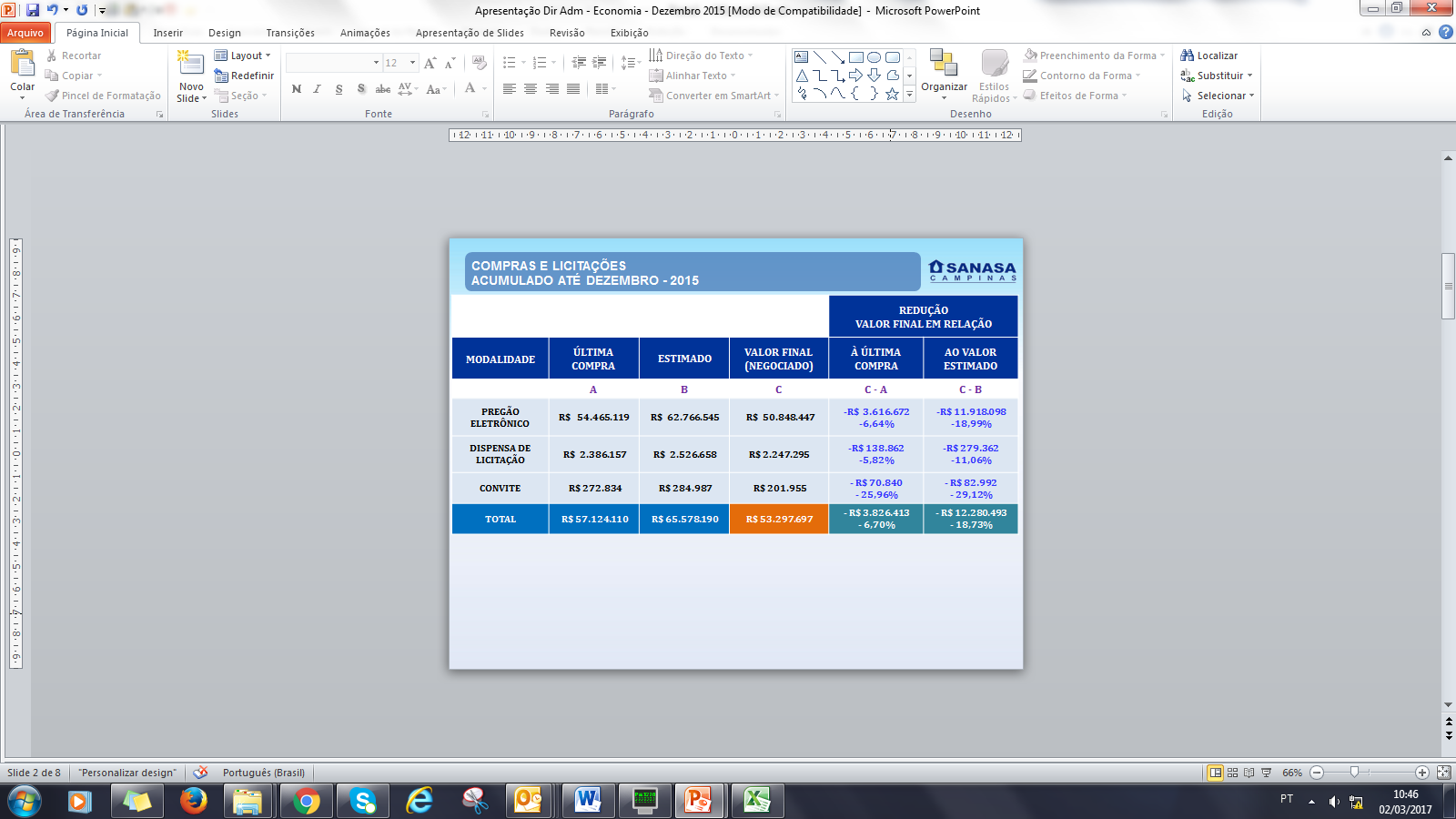 COMPRAS E LICITAÇÕES – ACUMULADO DEZEMBRO 2016
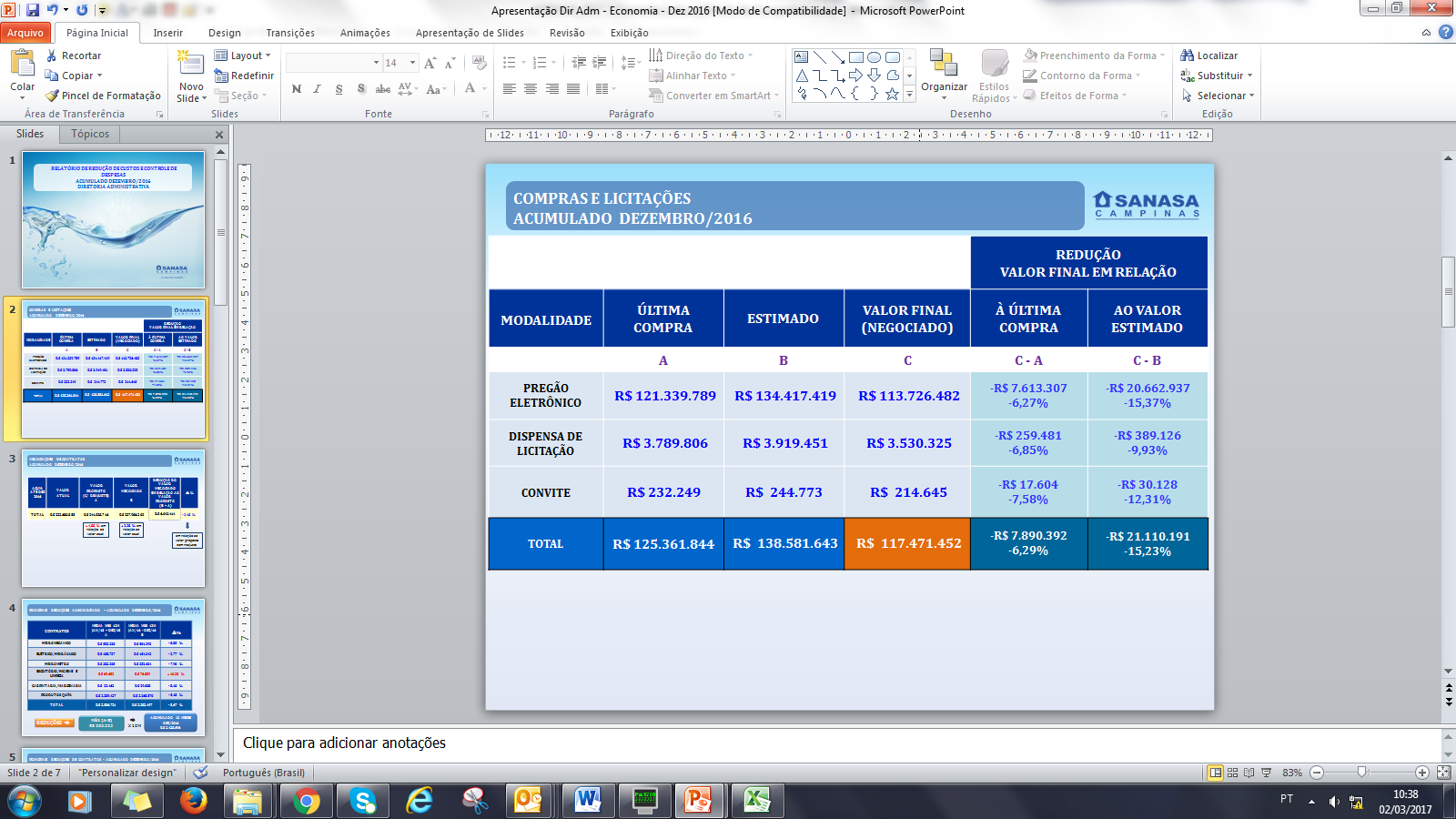